Figure 9. Source modelling. The scalp distribution of the threshold P100 response is shown on the left of the figure ...
Cereb Cortex, Volume 13, Issue 5, May 2003, Pages 461–474, https://doi.org/10.1093/cercor/13.5.461
The content of this slide may be subject to copyright: please see the slide notes for details.
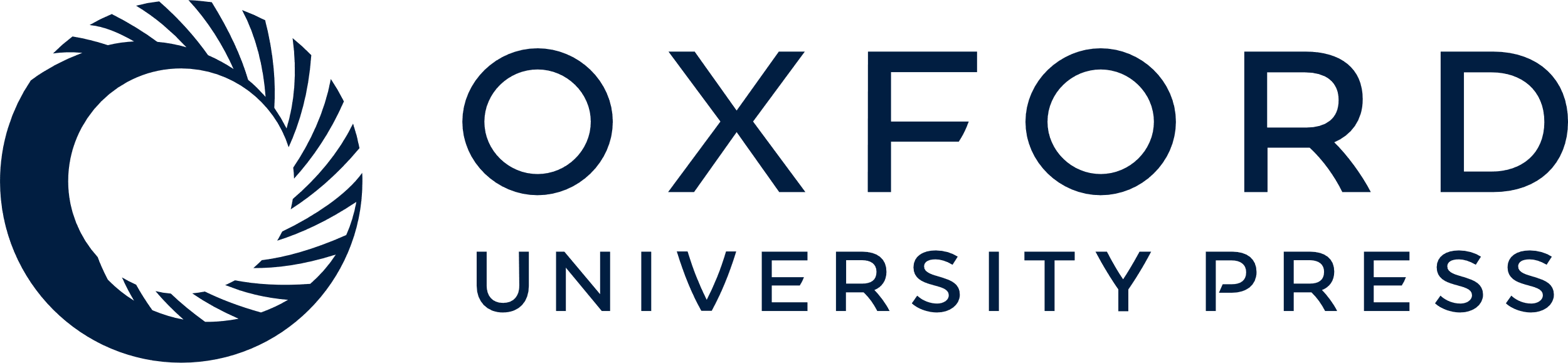 [Speaker Notes: Figure 9. Source modelling. The scalp distribution of the threshold P100 response is shown on the left of the figure presented as a sphere viewed from behind (red = positive; blue = negative scalp potential). The scalp topography of modelled dipole generators placed in V1 and LO are shown on the right (red = left dipole; yellow = right dipole). A coronal and axial slice is shown for each model. The generators have been placed in fMRI activation foci for Yes trials (shown in white) in the sub-group of subjects who took part in the EP experiments. The V1 generators account for the scalp topography better than the LO generators.


Unless provided in the caption above, the following copyright applies to the content of this slide: © Oxford University Press]